Мастер-класс «Смотри, учись и делай! 
Учимся проектировать образовательное событие»
ГБДОУ детский сад №23 Московского района Санкт-Петербурга
зам.зав. по УВР, Керро Т.Н.
старший воспитатель Венедиктова Я.Г.
воспитатель Козина Н.С.
ОБРАЗОВАТЕЛЬНОЕ СОБЫТИЕ
По Б.Д. Эльконину, «событие не является следствием и продолжением естественного течения жизни. Событие связано как раз с перерывом этого течения и переходом в другую реальность. То есть событие должно быть осмыслено как ответственное действие, как переход из одного в другой тип поведения, от одних представлений к другим, от непонимания другого к его освоению и принятию. Событие нельзя понимать как случайность. Событие предполагает очень серьезную, трудную и напряженную работу и переживание».
В. И Слободчиков предложил понимать событие именно, как «со-бытие», и ввел этот термин в психологию, имея в виду общность бытия двух людей. Со-бытие, как форма социальной организованности людей, ориентировано на совместную деятельность, которая становится «интегрирующим фактором».
2
ДЕНЬ СНЯТИЯ БЛОКАДЫ ЛЕНИНГРАДА
3
ДЕНЬ ЗАЩИТНИКА ОТЕЧЕСТВАФЕСТИВАЛЬ «СМОТР СТРОЯ И ПЕСНИ»
4
СПОРТИВНОЕ РАЗВЛЕЧЕНИЕ «ВЗРОСЛЫЙ И РЕБЕНОК»
5
БУКТРЕЙЛЕРЫ – РЕКЛАМА КНИГИ
6
СЕМЕЙНЫЙ БУККРОССИНГ
7
Ц
ЦЕЛЬ


– Одна для ребёнка, одна – педагогическая, как программа «Minimum» 

  
 Цель – то, ради чего организуется Образовательное событие


– Ориентирована на возможности детей, их интересы, образовательные задачи и события жизни
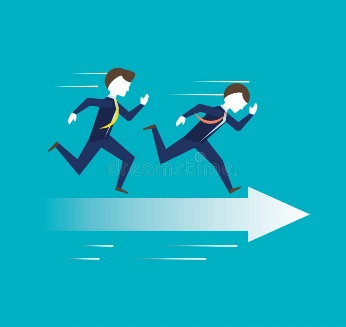 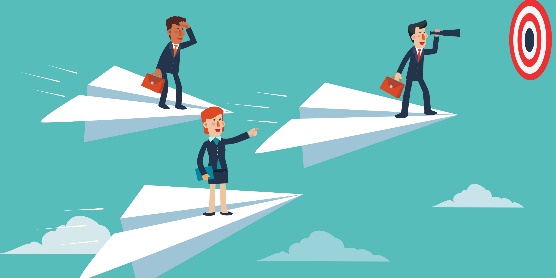 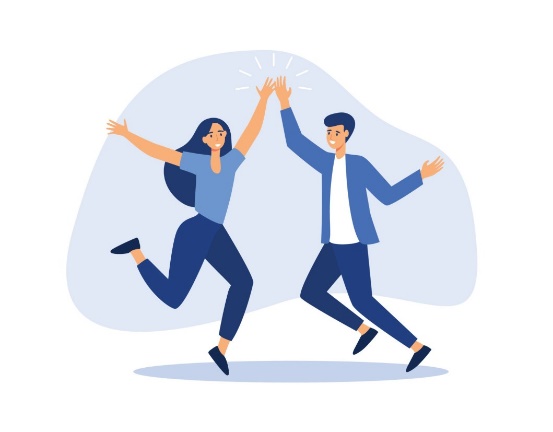 8
Ц
ПАТРИОТИЗМ + ДЕНЬ КНИГИ   (семья, общество, страна)
Познакомиться с любимыми книжными персонажами своей семьи

Формировать представления о традициях семейного чтения
Гордиться учёными России

Формировать представление о книге, как об одном из источников знаний
Представить с семьёй книгу о предке - герое

Воспитывать чувство гордости за героев Российских семей
Выиграть в викторине


Развивать интерес к отечественной литературе
9
П
ПОДГОТОВКА


     – Проведение  подмероприятий




     – Деятельность, где дети могут ВЛИЯТЬ НА ПРОЦЕСС (привнести «своё», могут проявить себя в творчестве; быть руководителями, советчиками…)




     –– Дата, время, участники и их роль, локации; внешний вид, отлаженные действия и творческие; сюжет, проблема, продукт деятельности; атрибуты, сопровождение ОС
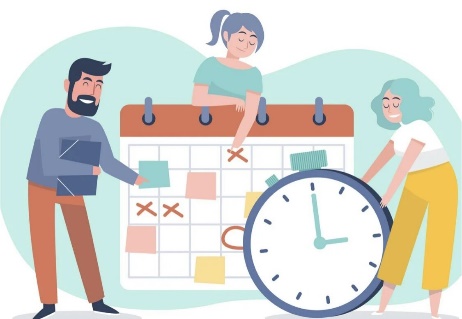 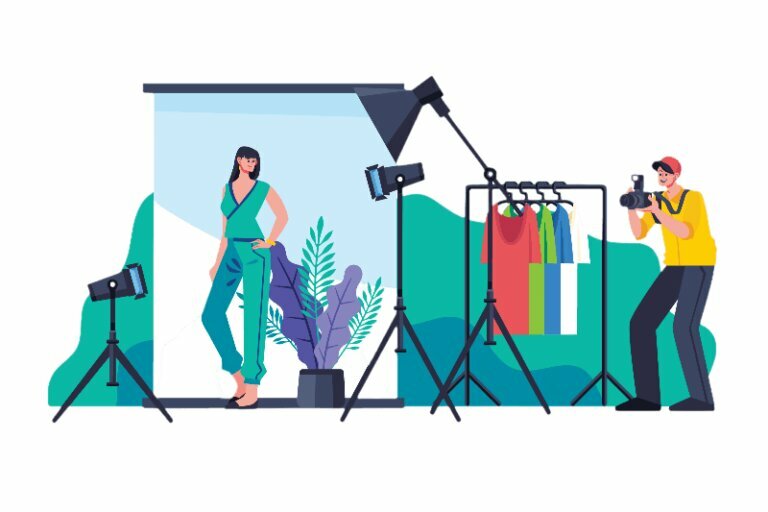 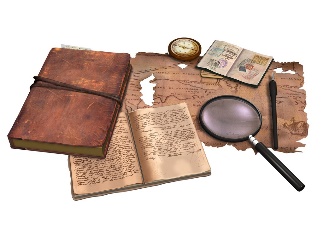 10
П
ПАТРИОТИЗМ + ДЕНЬ КНИГИ   (семья, общество, страна)
Фотогазета «Мы читаем»

     Выставка рисунков «персонаж моей книги»

     Создание диафильма «однажды в моей семье»

     Подготовка личных выступлений
Знакомство с книгоизготовлением, видами книг

     Создание книжек-малышек разными способами, изобретение уникальной обложки

     Формирование представлений о ярмарке
Знакомство с традициями  семьи

     Бережное обращение со старинными и памятными книгами
     
     Знакомство с  материалами, инструменты и способы реставрации книг
Продуктивное чтение детских книг о достижениях Российской науки

     Буккроссинг

     Изготовление декораций и атрибуты к мероприятию
11
М
МЕРОПРИЯТИЕ 


     – Форма мероприятия 

     – Вид деятельности участников 


      – Чередование деятельности в рамках временного регламента, последовательность и содержание структуры: вступление, основная часть и финал; вид организации и размещение участников. Возможности для преодоления детской проблемы; презентации достижений семьи, сюрприз и поощрение/благодарность
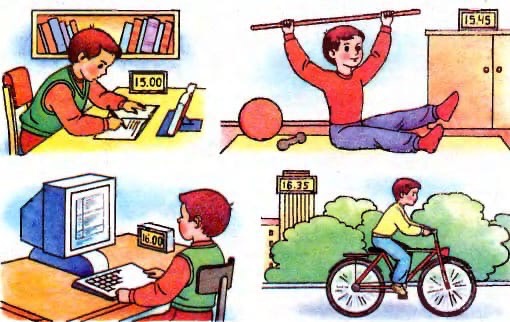 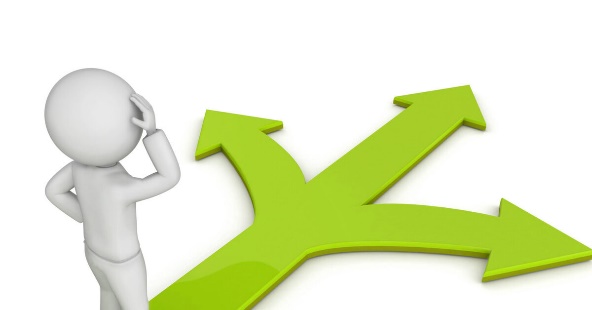 12
М
ПАТРИОТИЗМ + ДЕНЬ КНИГИ   (семья, общество, страна)
КНИЖНАЯ ЯРМАРКА

Определить самую интересную, аккуратную, прочную, красивую, маленькую, толстую и др. книгу
ПРЕЗЕНТАЦИЯ КНИГИ

Семейный рассказ о читаемой 
книге
ВИКТОРИНА

Отгадать персонажа/ сюжет сказки
МАСТЕРСКАЯ РЕСТАВРАТОРА

Починка домашней книги
13
Р
РЕФЛЕКСИЯ


     «МОМЕНТАЛЬНАЯ» и «ОТСРОЧЕННАЯ»

     «Моментальная» – высказывания, обращения, эмоции.
      – диктует «гибкое» ведение мероприятия. 
     Моментальные реакции и «заметки» к последующему планированию.

     «Отсроченная» – опосредованный анализ достижений.
     «Изюминки»  – надо повторить.
     «Риски»  – необходимо учитывать, изменить или, вовсе исключить.
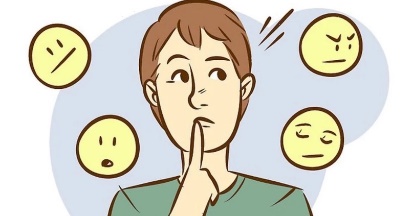 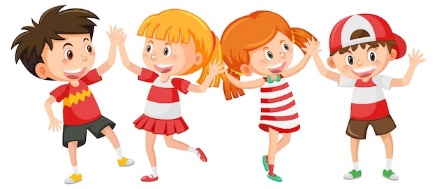 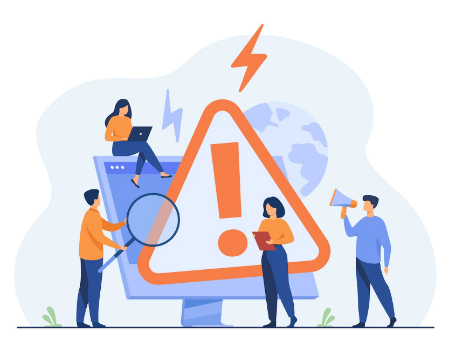 14
Р
ПАТРИОТИЗМ + ДЕНЬ КНИГИ   (семья, общество, страна)
- Малая вовлечённость в семейное чтение


- Изобилие продуктивной деятельности
- В семье нет человека, которым гордятся


- Семьи неохотно приносят книги
- Большой объём материала для изучения


- Необходимы специальные инструменты, материалы
- Отсутствие книг для починки




- Трудность обеспечения книгами по теме
15
ПРЕИМУЩЕСТВА ОБРАЗОВАТЕЛЬНОГО СОБЫТИЯ
Расширение предметного содержания. 
Участники получают новые знания, не предусмотренные программой. 
Мотивация на учебную деятельность. 
Образовательные события развивают познавательный интерес. 
Создание условий для самореализации. 
Участники могут презентовать продукты своей проектной и творческой деятельности. 
Развитие организаторских способностей. 
Воспитанников привлекают к различным формам деятельности. 
Развитие коммуникативных навыков. 
Участники работают в разновозрастных группах и со взрослыми. 
Воспитание уважительного отношения. 
Образовательные события способствуют воспитанию уважительного отношения к традициям образовательного учреждения и истории страны. 
Кроме того, образовательное событие помогает педагогам раскрыть творческий потенциал, а также работает на сплочение коллектива.
16
ЖЕЛТЫЙ ЦВЕТ
Участники будут искать только всё самое хорошее, будет смотреть на содержание мастер-класса только с позиции оптимиста. 
Что понравилось больше всего? Почему это стоит знать и применять на практике?
17
КРАСНЫЙ ЦВЕТ
Участники будут анализировать наше мероприятие с позиции чувств (эмоций). 
Вы не думаете, вы чувствуете, вас переполняют эмоции: страх, радость, угроза, восхищение, желание действовать?
18
ОРАНЖЕВЫЙ ЦВЕТ
Участники невероятно творческие люди. Они попытаются уйти от стереотипов и стандартного мышления. 
Какие новые идеи у вас появились? Как можно еще применять полученные знания?
19
СИНИЙ ЦВЕТ
Участники поразмышляют о пользе, которую приносят новые знания, вы мудрецы! Мы просим вас поделиться тем, что вы сегодня увидели и услышали нового на семинаре. 
Как следует применять полученные знания для эффективного достижения целей?
20
СПАСИБО ЗА ВНИМАНИЕ!
21